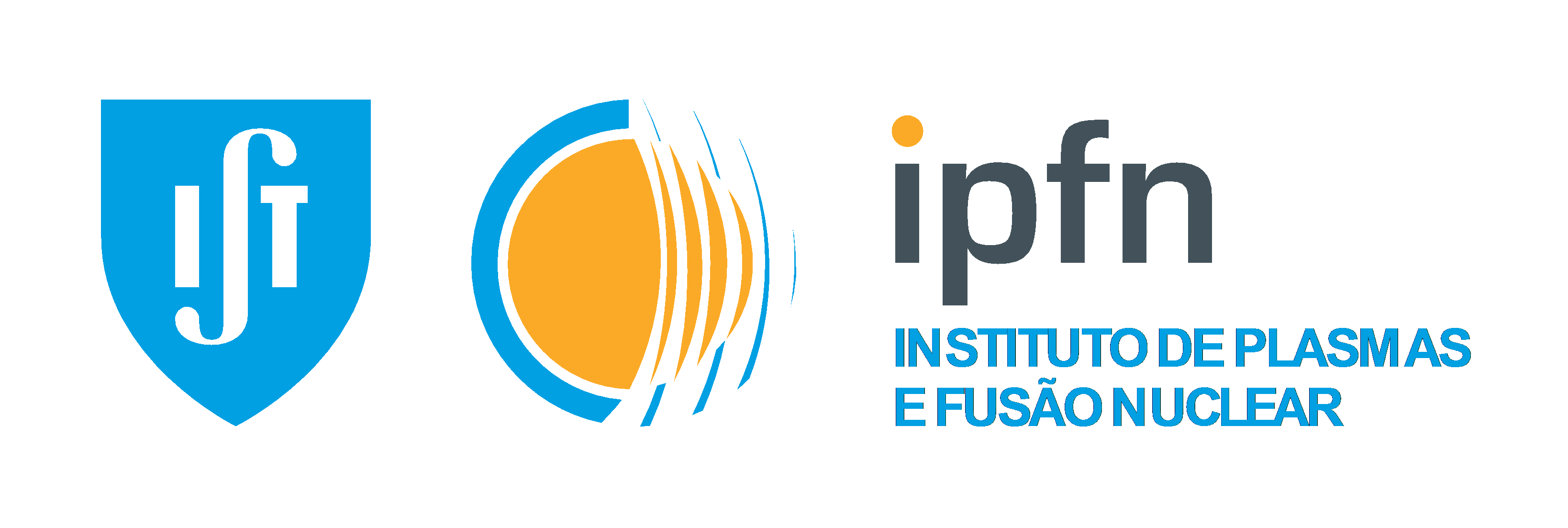 Variação da gravidade local em função do período sinódico da Lua
M. Santos1, T. Pereira1, A. Freitas², H. Fernandes1
manuelbbsantos@tecnico.ulisboa.pt
1Instituto de Plasmas e Fusão Nuclear, Instituto Superior Técnico, Universidade de Lisboa, Av. Rovisco Pais 1, 1049-001 Lisboa, Portugal
²Escola Portuguesa de São Tomé e Príncipe – CELP, C.P. nº 636, São Tomé, São Tomé e Príncipe
Montagem Experimental
Análise de Dados e Conclusões
Procedimento
Introdução
Fenómeno das Marés
 Resulta da força gravítica exercida por outros corpos celestes e consequente variação local do peso.
  As mais conhecidas são as marés marítimas, mas o existem também marés terrestres (variação da forma do globo) e marés atmosféricas (variação da forma da alta atmosfera).
 A Lua e o Sol são as principais causas das marés na Terra.
Para as medições foi utilizado um dos pêndulos da experiência Pêndulo Mundial do laboratório remoto e-lab, do Instituto Superior Técnico. Localizado na Escola Portuguesa de São Tomé e Príncipe, o pêndulo tem um comprimento ao centro de massa de 2756.5 +/- 0.5mm, a 27C, e uma massa de 2kg +/- 75g. O sistema de medição do período é constituído por um microcontrolador, laser e fotogate.

O pêndulo, bem como as restantes experiências da plataforma, podem ser utilizados de forma livre em elab.ist.utl.pt.
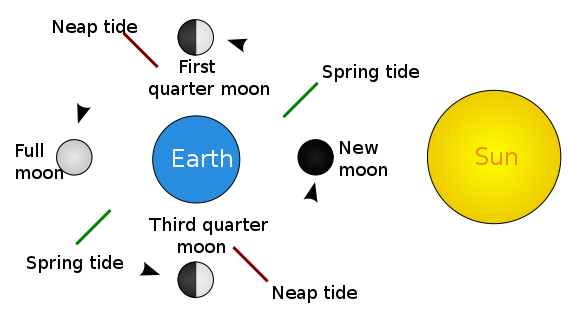 Efeitos da Lua e do Sol nas marés. A força gravitacional da Lua é a principal causa das marés altas e baixas. A contribuição do Sol e a posicionamento relativo dos 3 corpos cria o fenómeno das marés vivas (spring tide) e marés mortas (neap tide).
Pretende-se verificar a variação local da gravidade através da variação do período de um pêndulo e verificar o período sinódico da Lua.

Na tabela comparam-se os valores de várias grandezas relevantes por forma a determinar as que são mensuráveis com o presente aparato experimental
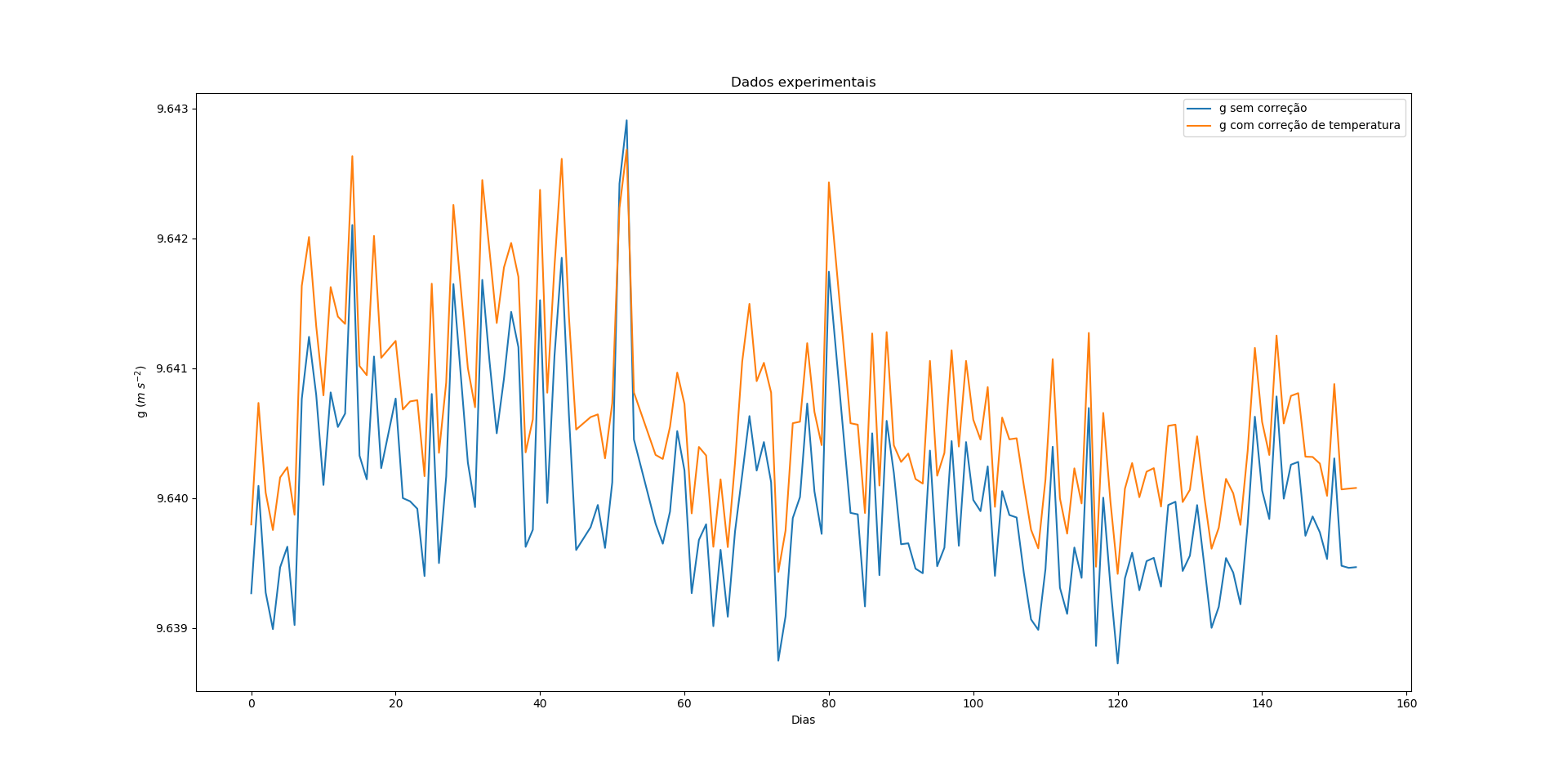 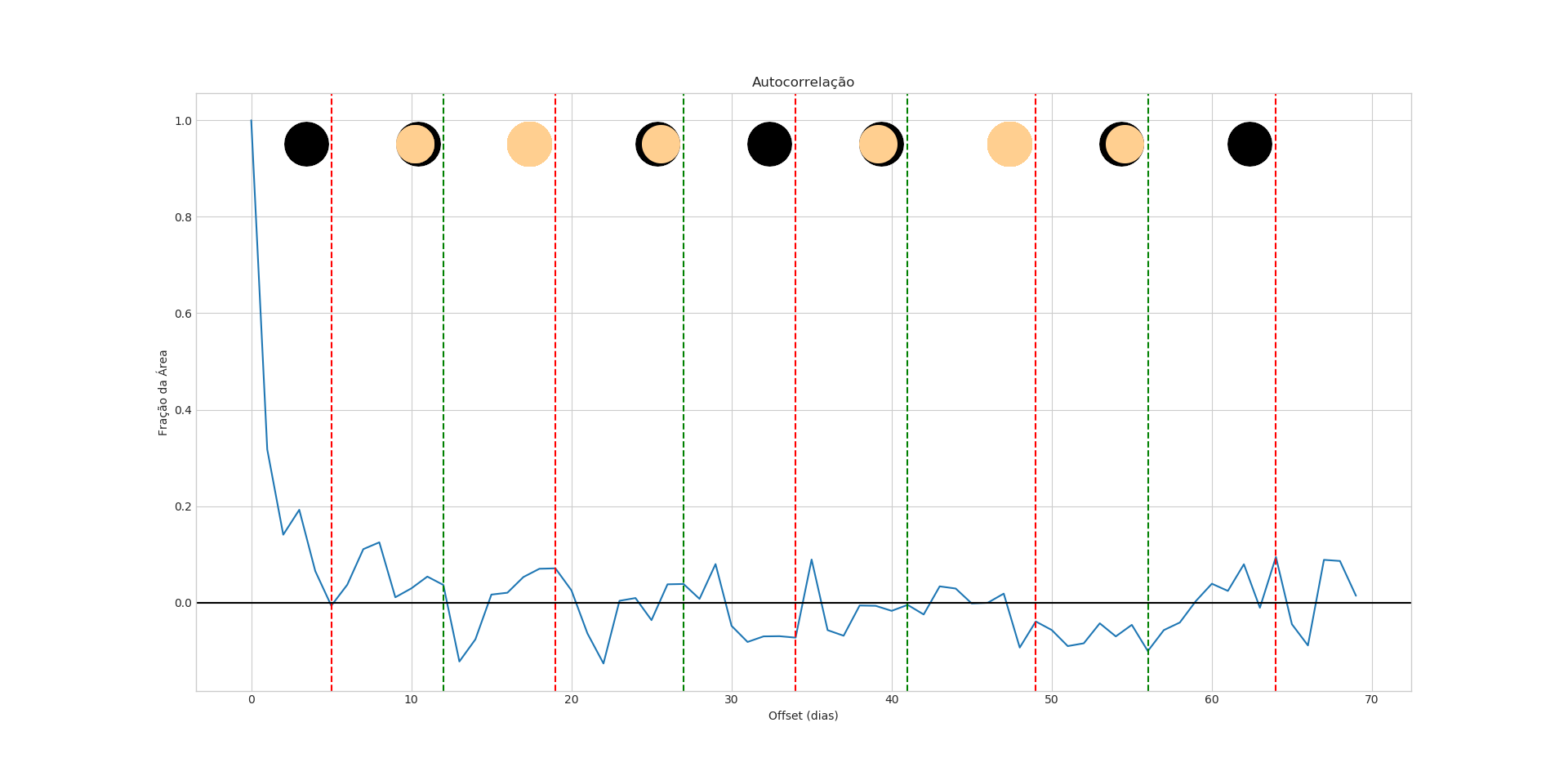 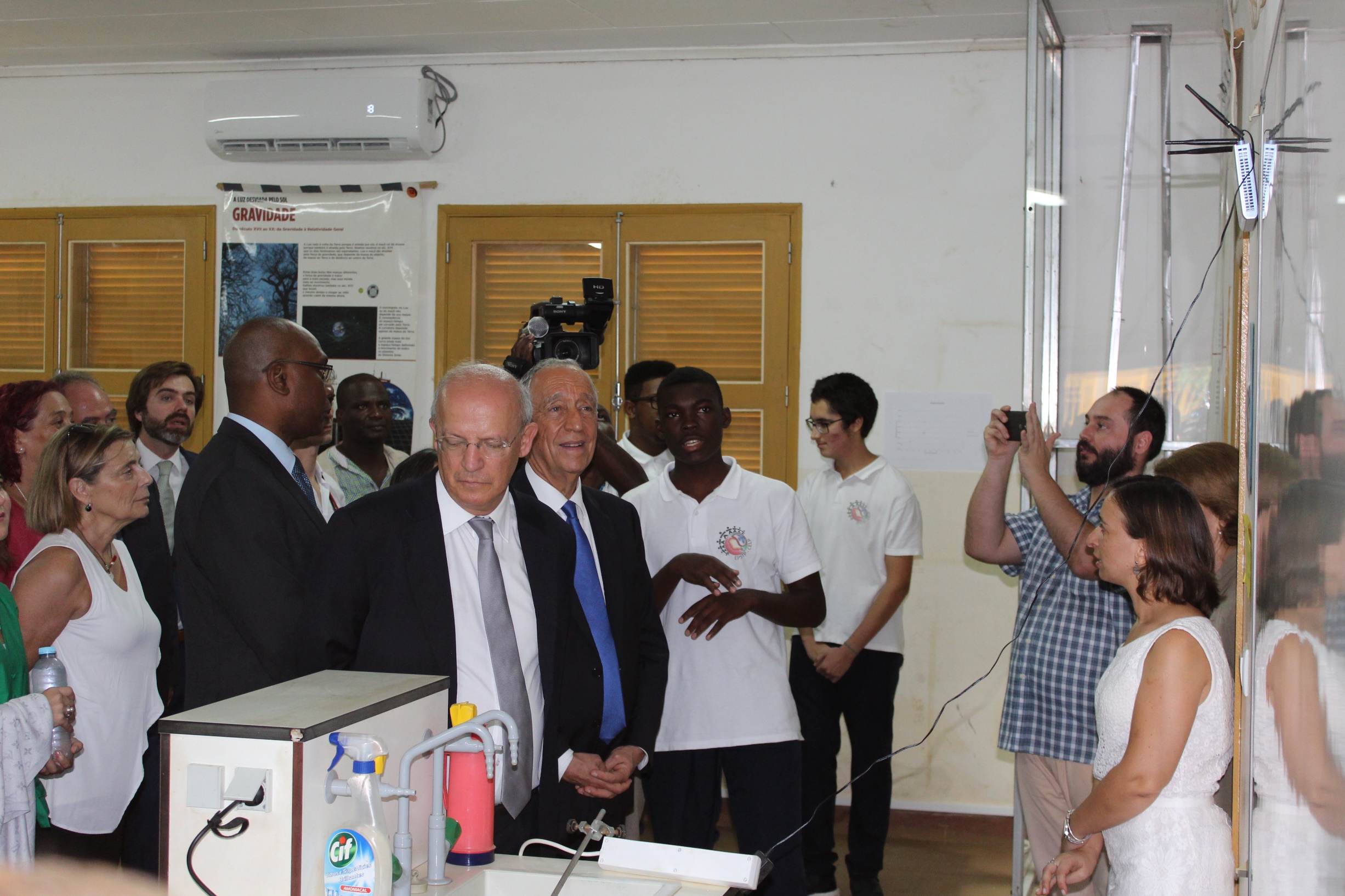 Dados recolhidos, com e sem correção da expansão térmica do fio, na figura em cima e função de autocorrelação do sinal filtrado, na figura em baixo. As linhas verticais assinaladas mostram os pontos onde é possível observar os picos correspondentes à variação provocada pela Lua, as respectivas harmónicas e a fase da Lua correspondente.
É necessário proceder à recolha de mais dados experimentais por forma a aumentar a precisão dos resultados já obtidos como possibilitar o estudo das variações com período muito longo, como seja a variação da distância Terra-Lua (~150 dias).
Referências:
e-lab, Pêndulo Mundial, url: http://groups.ist.utl.pt/wwwelab/wiki/index.php?title=P%C3%AAndulo_Mundial
Instituto Hidrográfico, Marés Vivas, Marés Mortas e Marés Vivas Equinociais, Marinha Portuguesa, url: http://www.hidrografico.pt/glossario-cientifico-mares.php
Espenak F., Eclipses and the Moon's Orbit, NASA, url: https://eclipse.gsfc.nasa.gov/SEhelp/moonorbit.html 
HORIZONS, NASA JPL, url: https://ssd.jpl.nasa.gov/horizons.cgi
D’Agostino, R. B. (1971), “An omnibus test of normality for moderate and large sample size”, Biometrika, 58, 341-348
D’Agostino, R. and Pearson, E. S. (1973), “Tests for departure from normality”, Biometrika, 60, 613-622
Visita do Presidente da República e do Ministro dos Negócios Estrangeiros português às instalações que albergam o pêndulo da Escola Portuguesa de São Tomé e Príncipe.